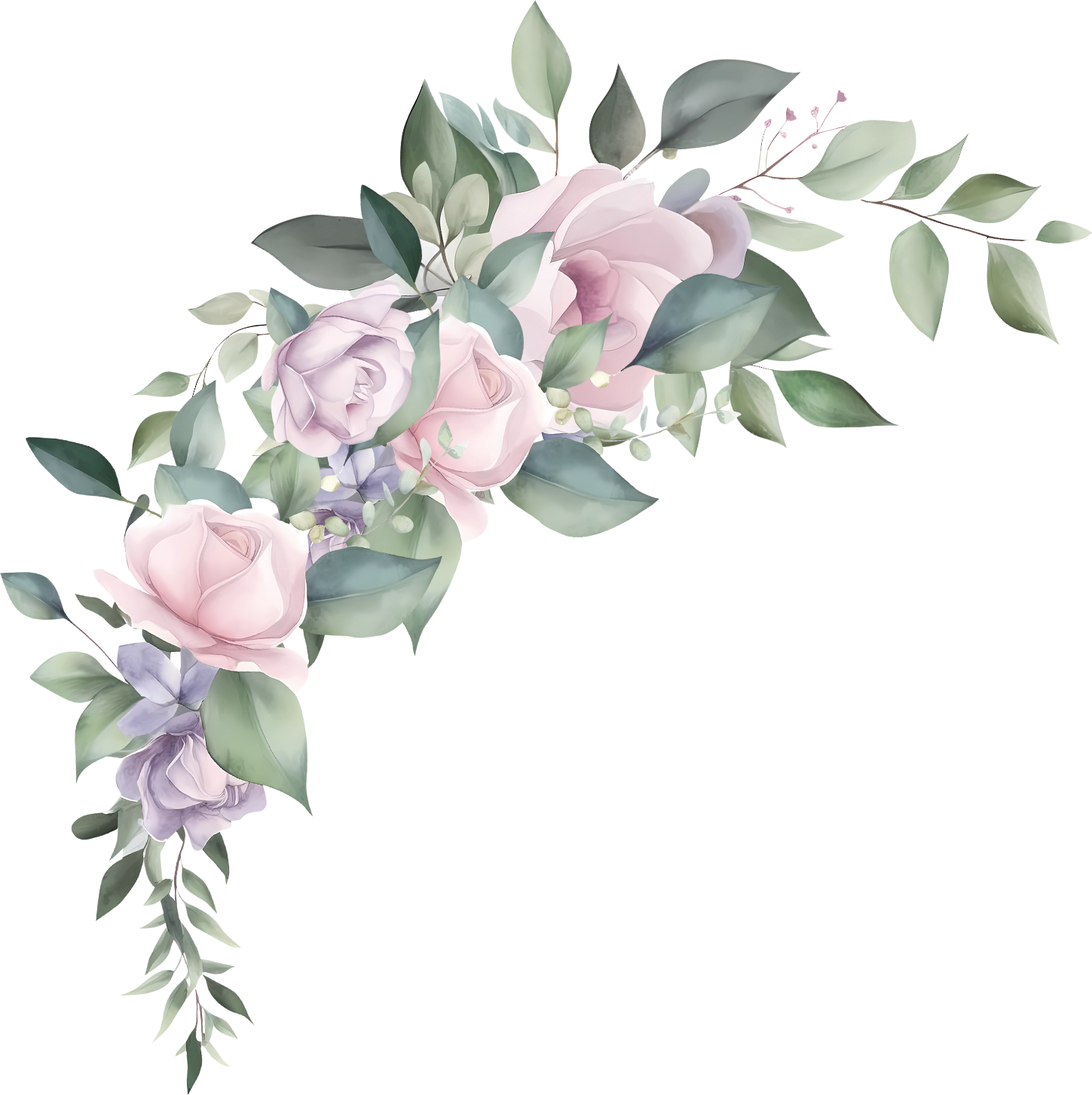 Mila + Tate
WEDDING TIMELINE
0 3 : 3 0  P M
0 4 : 0 0  P M
0 4 : 3 0  P M
0 5 : 0 0  P M
0 6 : 0 0  P M
0 8 : 0 0  P M
0 9 : 0 0  P M
A R R I V A L
C E R E M O N Y
C O C K T A I L
G R O U P  P I C T U R E
D I N N E R
W E D D I N G  C A K E
P A R T Y
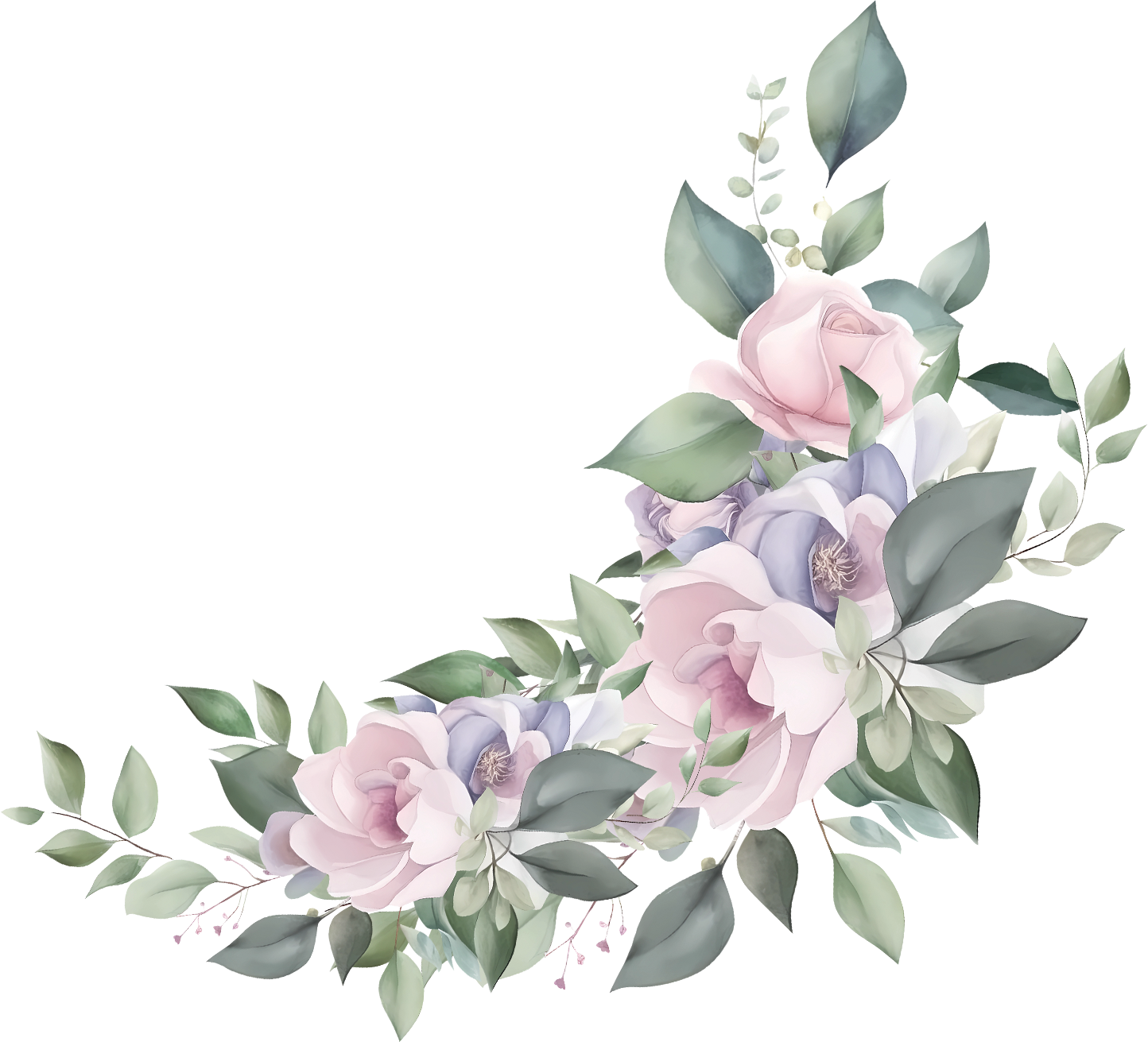